TABE  ELA-EPAXENUnit-1  UsageREVIEW
Some graphics may not have copied well during the Scan Process
1
ELA-E-Unit-1 Usage Review
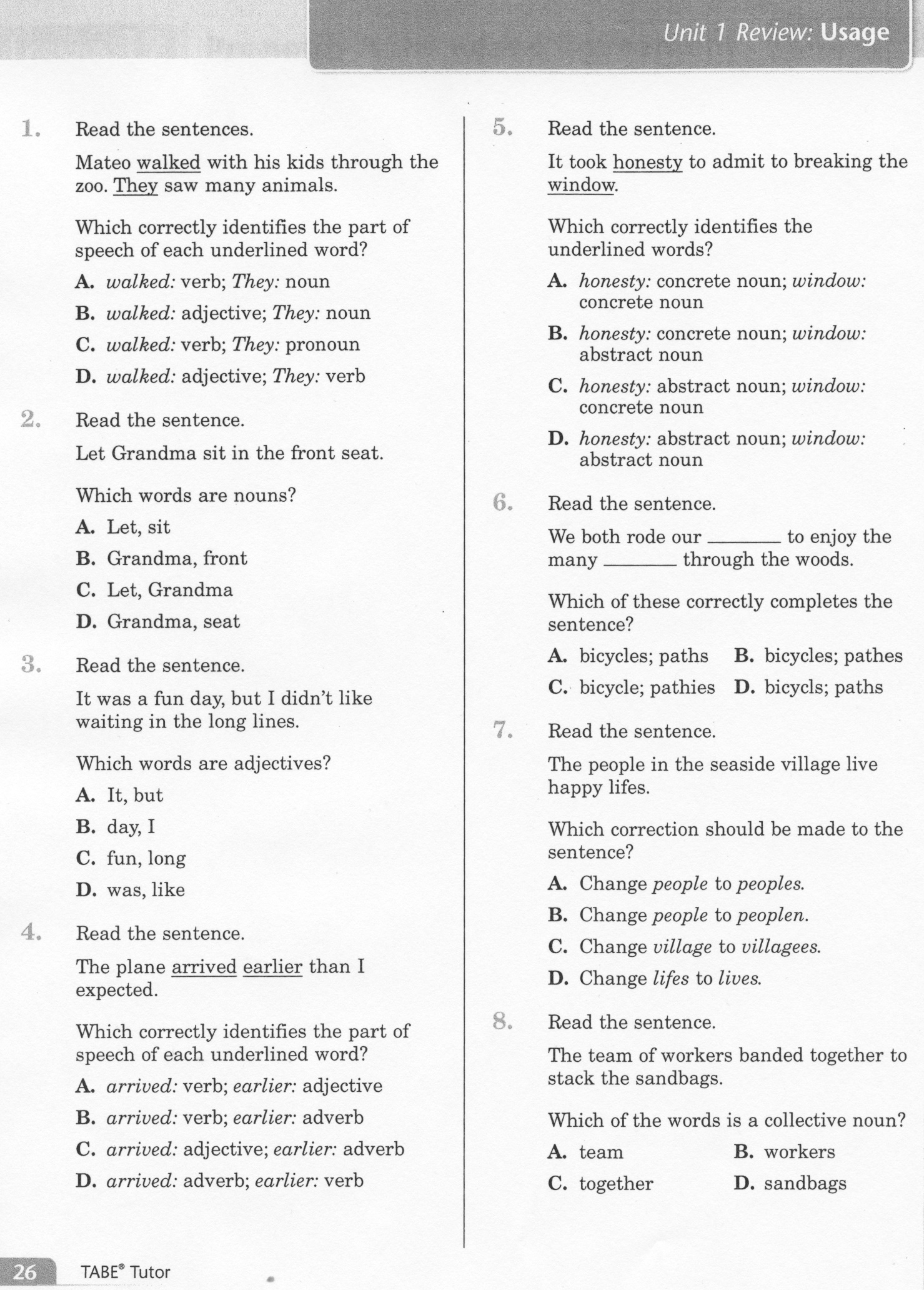 2
ELA-E-Unit-1 Usage Review
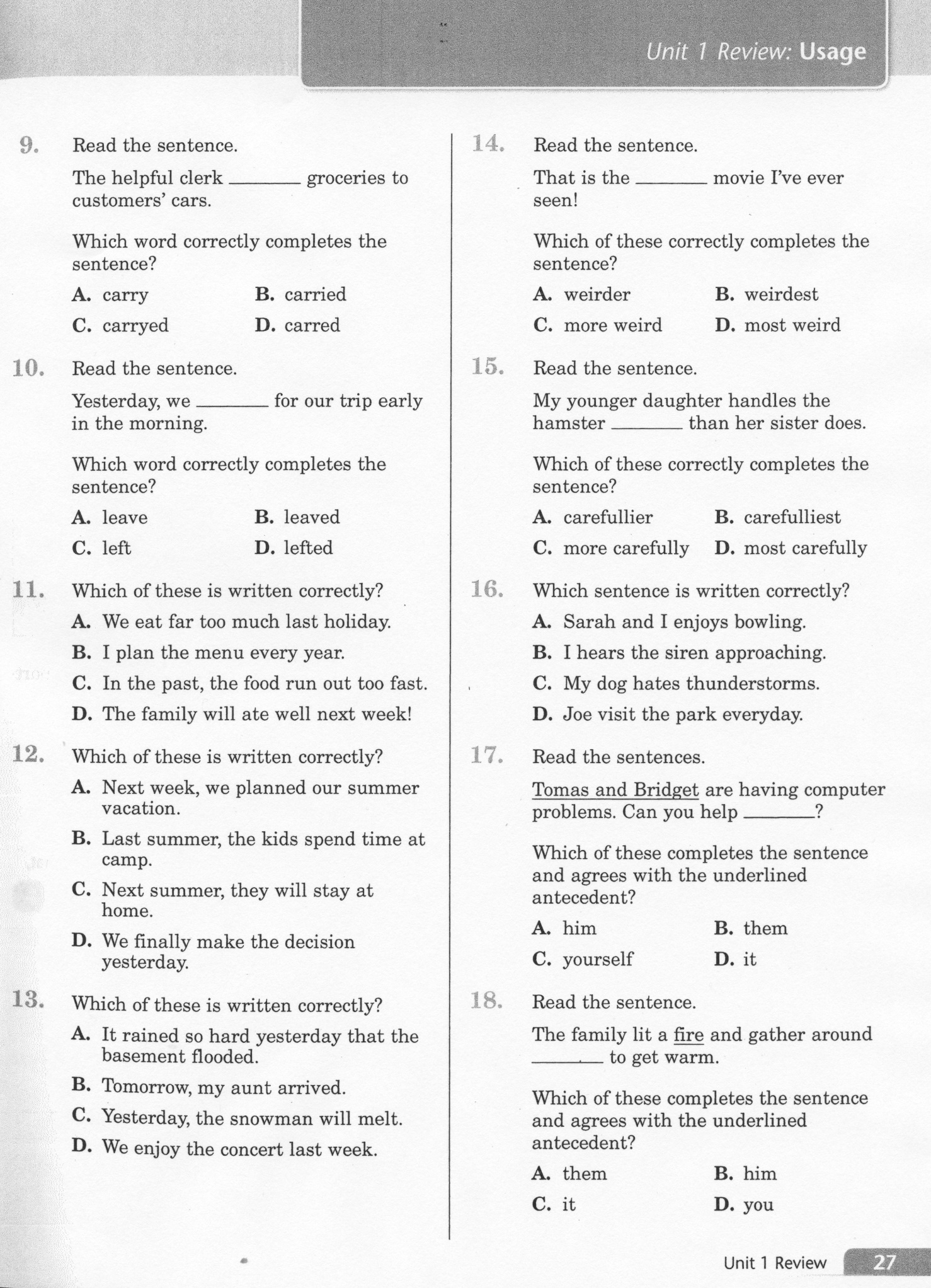 3
ELA-E-Unit-1 Usage Review - Practice
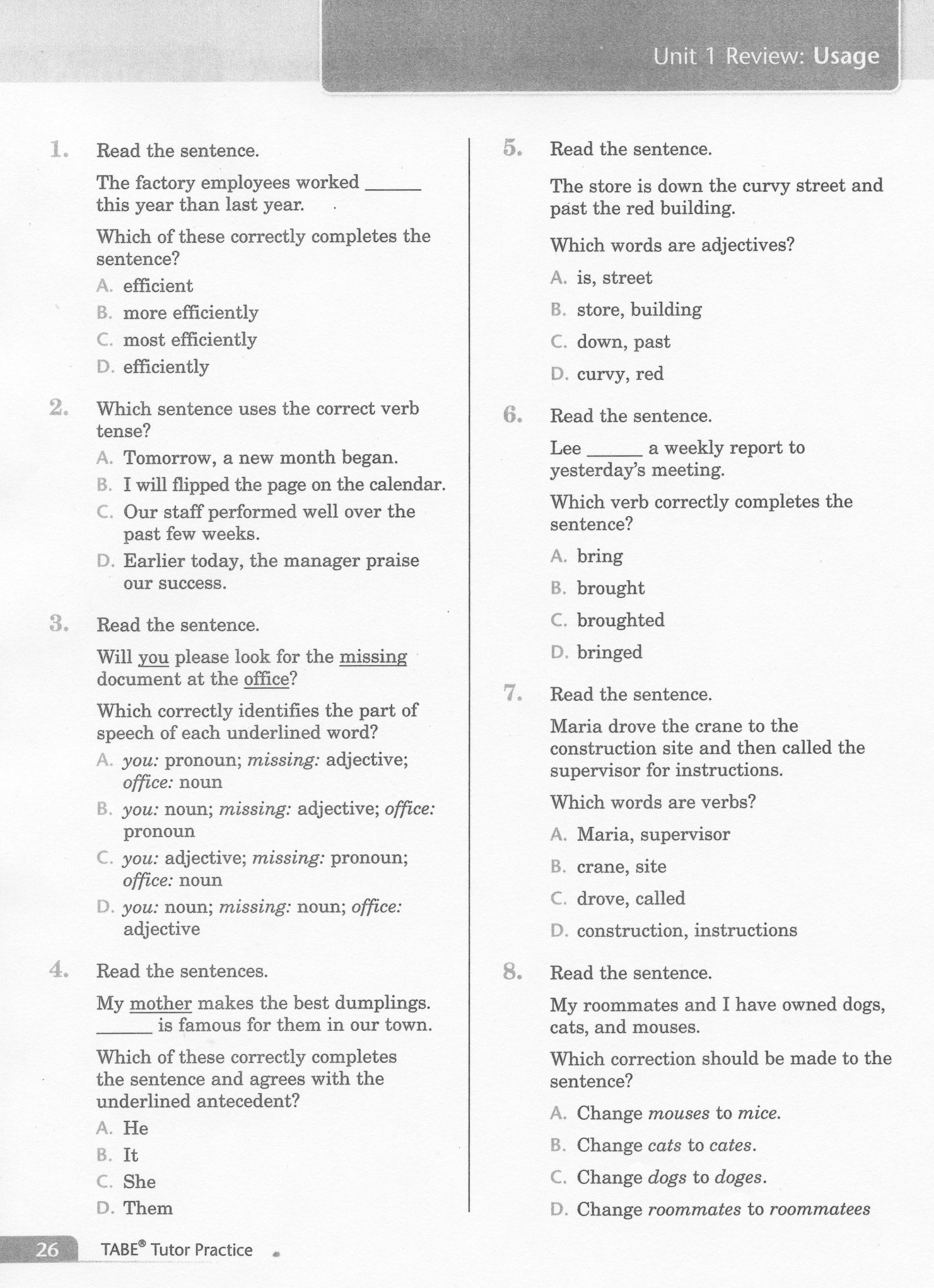 4
ELA-E-Unit-1 Usage Review Practice
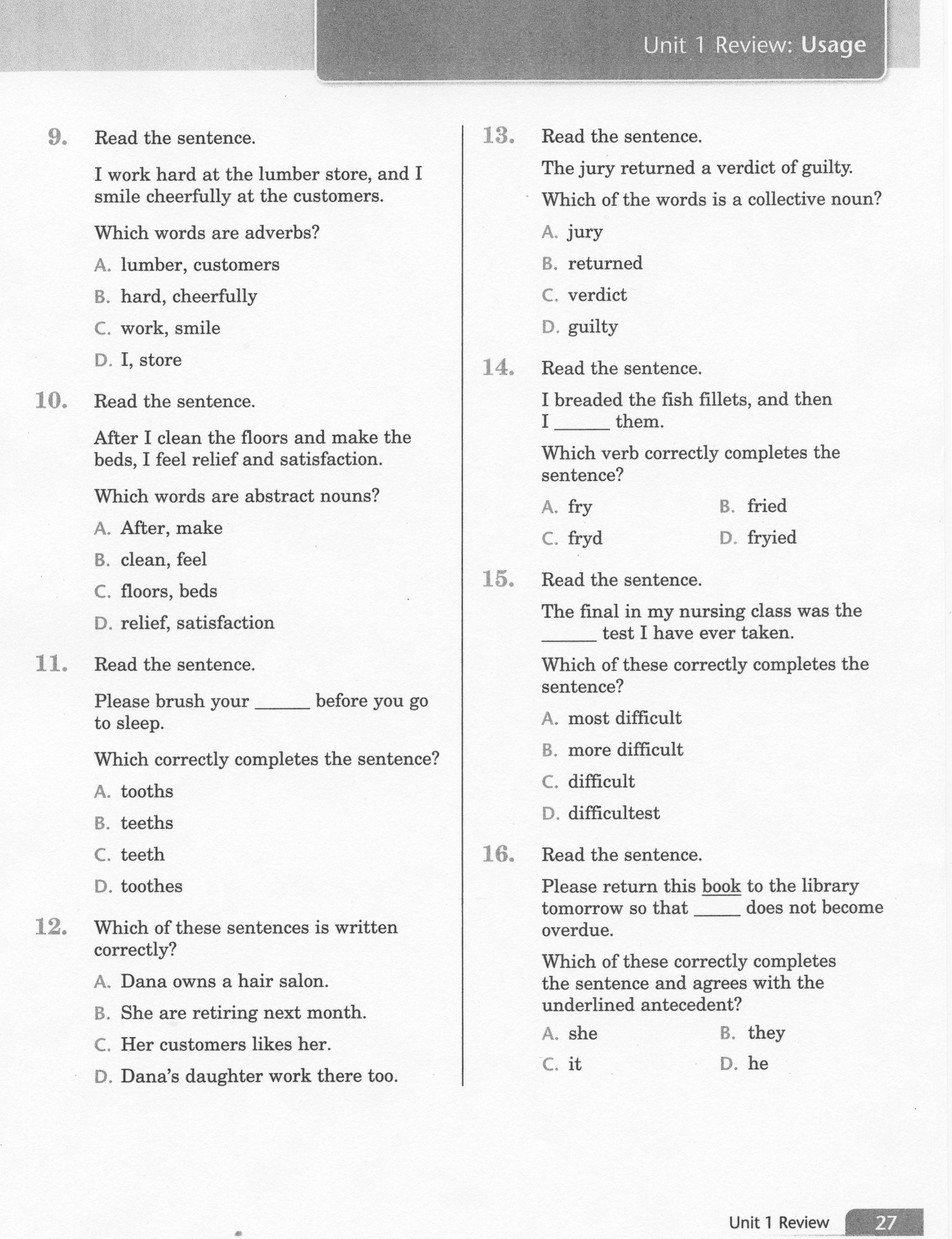 5
ELA-E-Unit-1 Usage Review Lesson
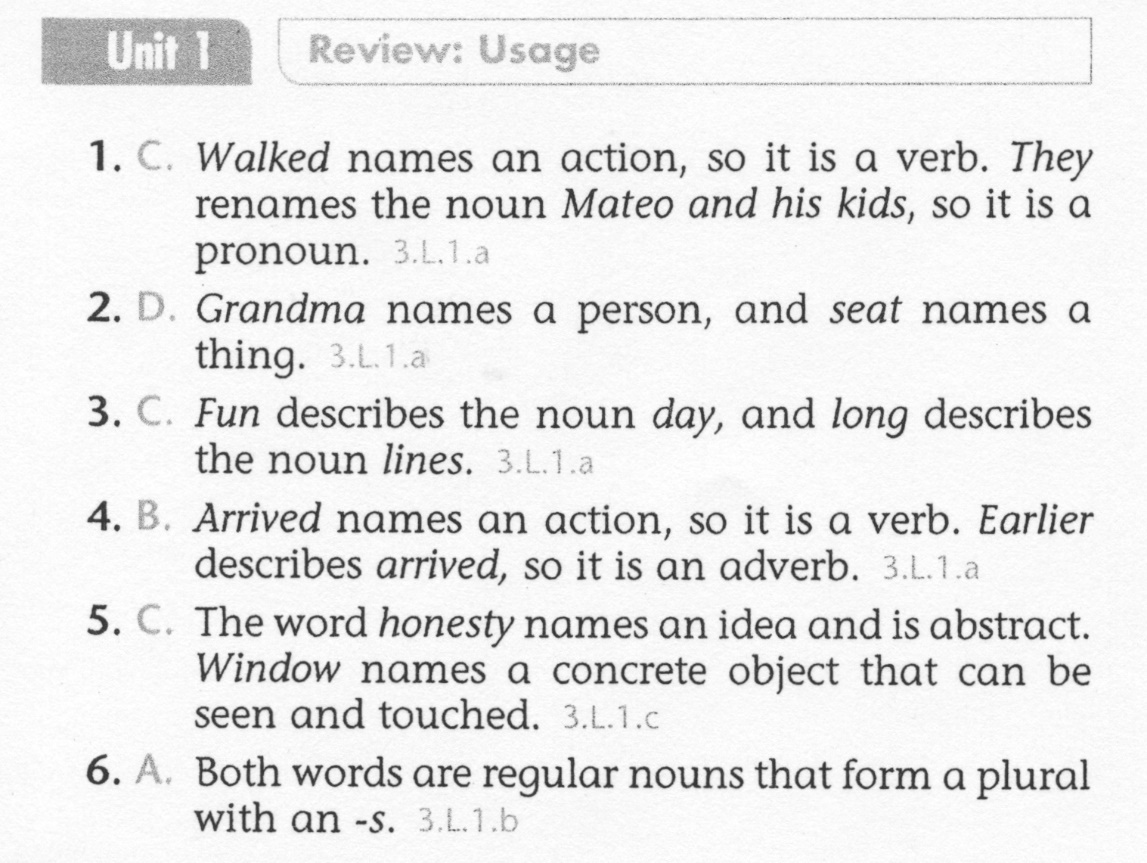 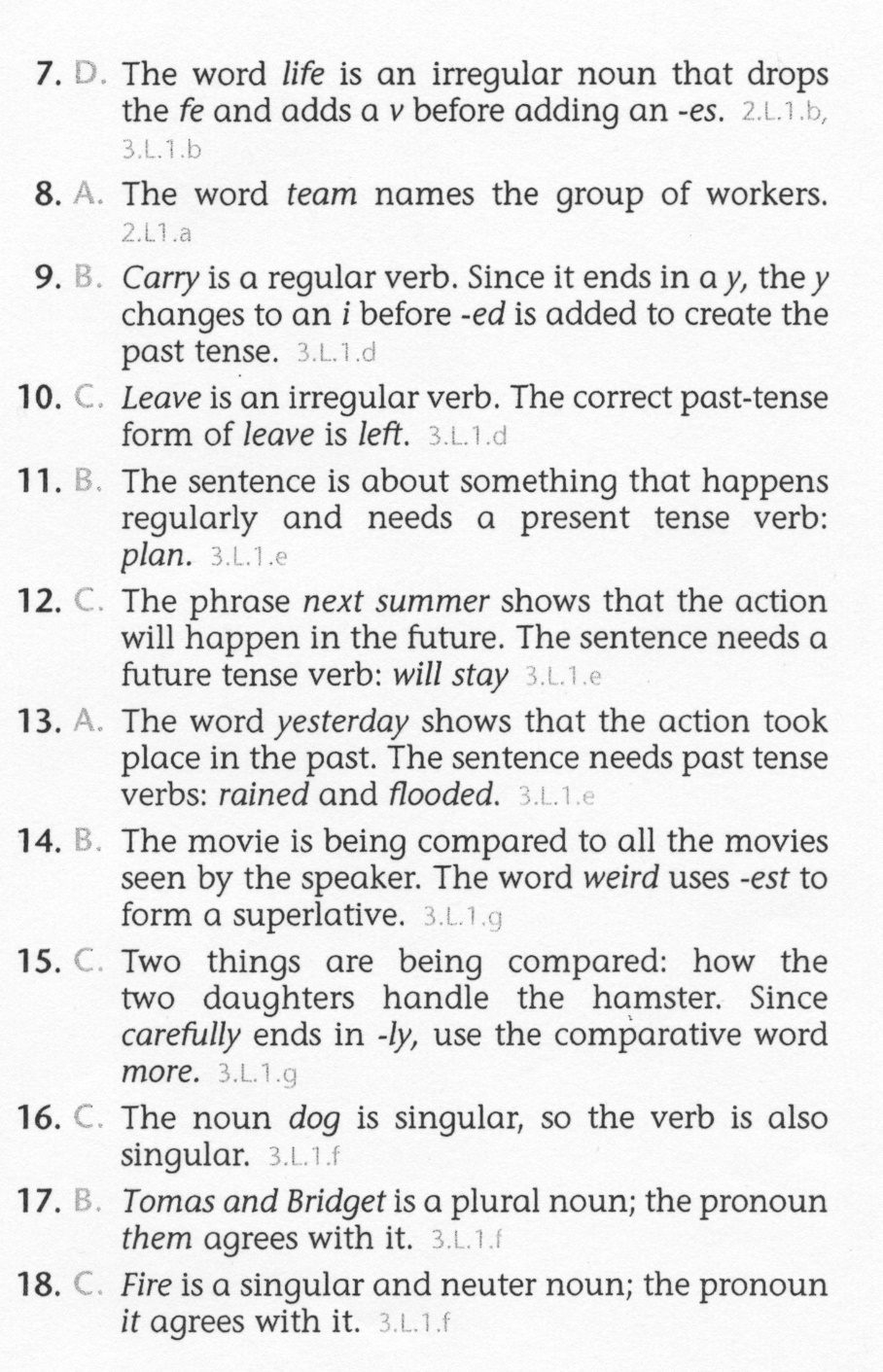 6
ELA-E-Unit-1 Usage Review Practice
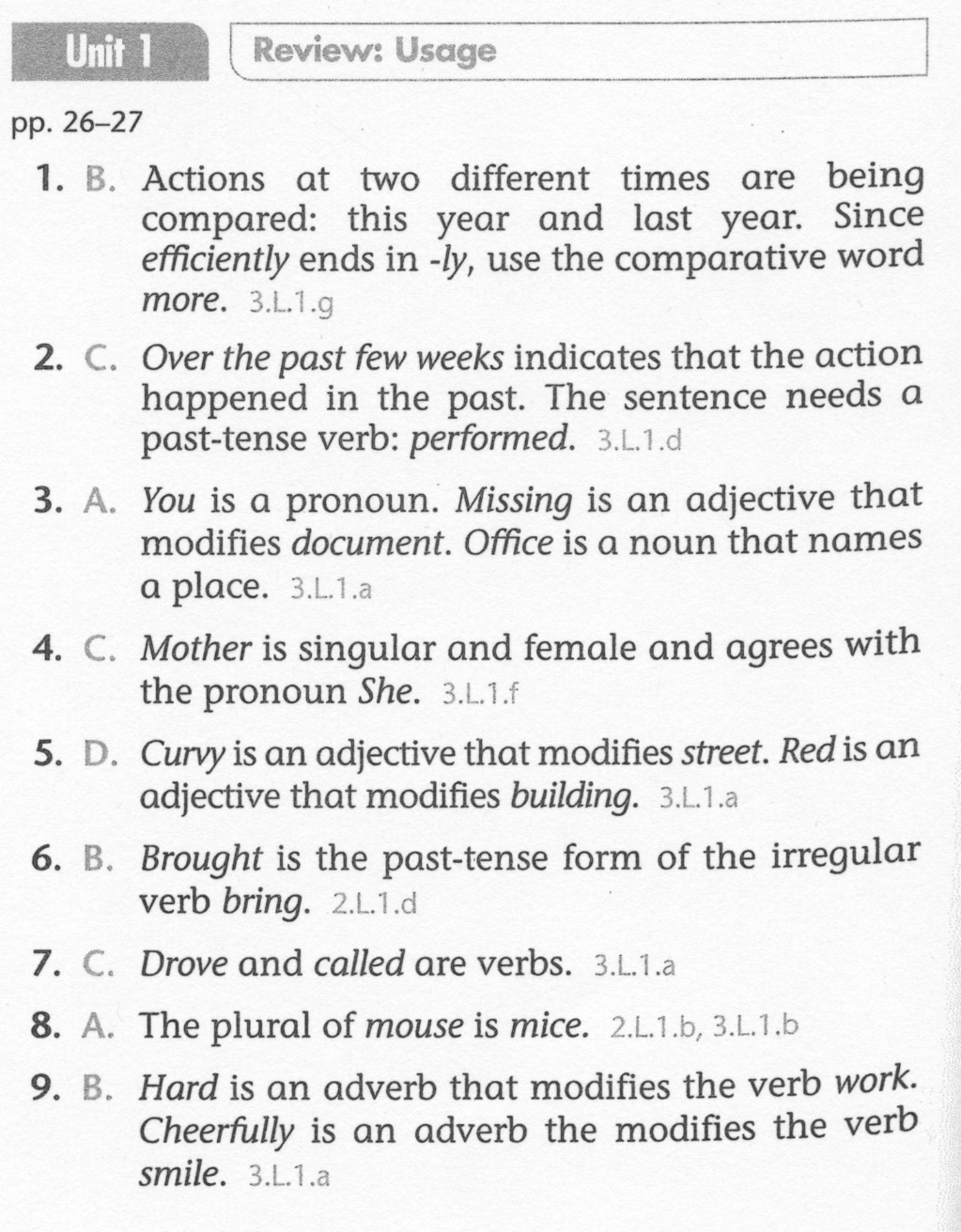 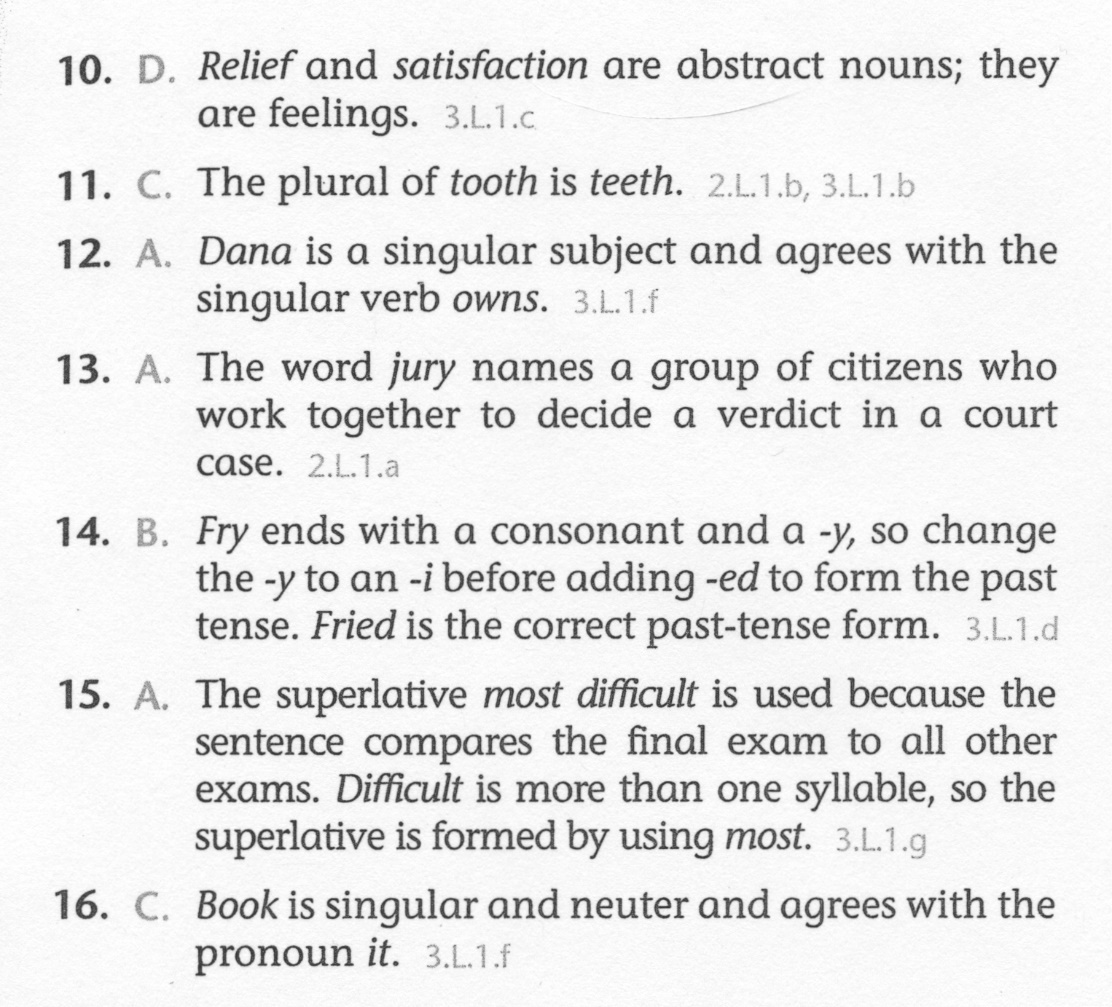 7